সুপ্রিয় শিক্ষার্থীবৃন্দ আজকের পাঠে স্বাগত….
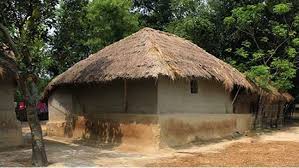 পরিচিতি
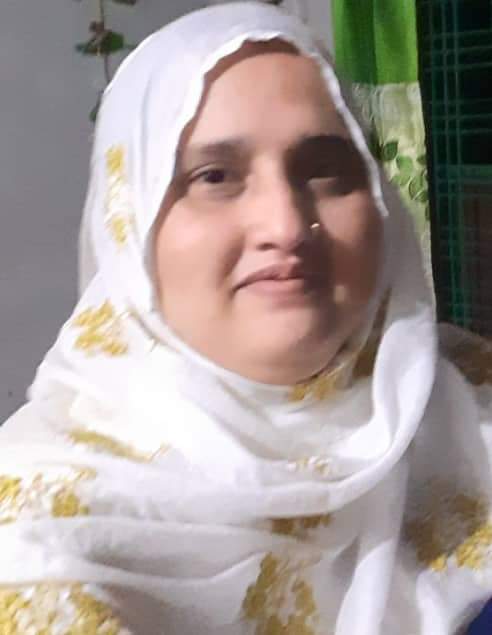 মোছাঃ শিউলী বেগম
সহকারী শিক্ষক ( আইসিটি)
আরজিদেবীপুর শিয়ালকোট আলিম মাদ্রাসা 
পার্বতীপুর, দিনাজপুর ।
শ্রেণীঃ সপ্তম
বিষয়ঃ সপ্তবর্ণা (বাংলা )
পাঠঃ আমার বাড়ি 
সময়ঃ ৫০ মিনিট
তারিখঃ ১২-১০-১৯ ইং
ছবিটি লক্ষ কর
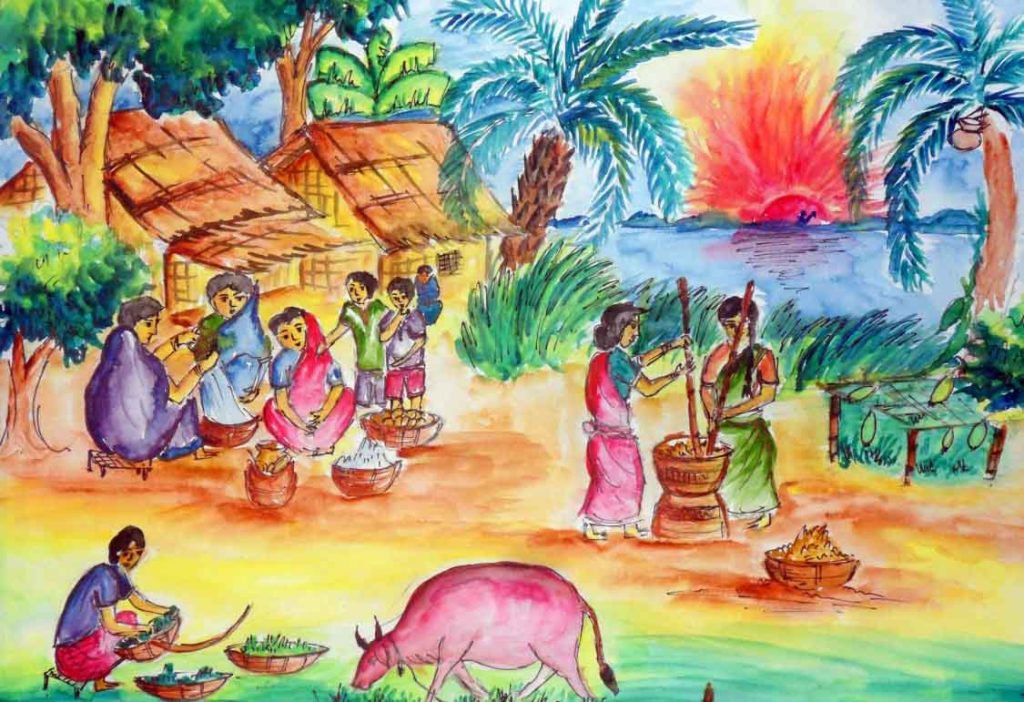 একটি গ্রামের বাড়ির পরিবেশ ।
আজকের পাঠ
আমার বাড়ি
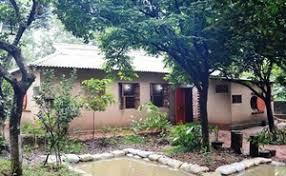 শিখন ফল
শিখন ফল
এই পাঠ শেষে শিক্ষার্থীরা…
কবি পরিচিতি বলতে পারবে;
 শুদ্ধ উচ্চারণে কবিতাটি আবৃত্তি করতে পারবে;
 নতুন শব্দের অর্থ লিখতে পারবে ;
 ‘আমার বাড়ি’ কবিতায় অতিথিকে ভালোবাসার মধ্য দিয়ে সৌজন্য শিষ্টাচার ও মানব প্রেমের অসাধারণ বহিঃ প্রকাশ ঘটেছে তা বিশ্লেষণ করতে পারবে ।
কবি পরিচিতি
জন্ম –১৯০৩ খ্রিষ্টাব্দে ফরিদপুর জেলার তাম্বুলখানা গ্রামে জন্মগ্রহণ করেন ।
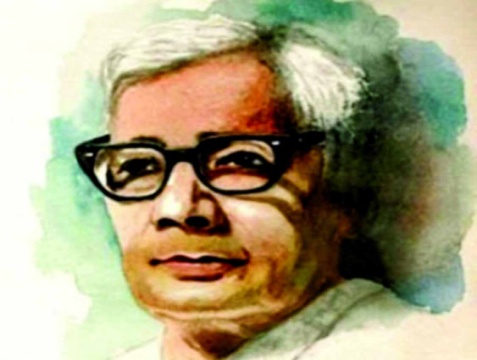 মৃতু- ১৯৭৬ খ্রিষ্টাব্দে তিনি ঢাকায় মৃত্যু বরণ করেন ।
কবি জসীমউদ্দীন
তাঁর উল্লেখ যোগ্য কাহিনি কাব্য গুলো হচ্ছে । ‘নক্সী কাঁথার মাঠ’ সোজন বাদিয়ার ঘাট;  কাব্য গ্রন্থ্য; রাখালী, বালুচর, মাটির কান্না । 
নাটক – বেদের মেয়ে  । শিশুতোষ গ্রন্থ্যের মধ্যে রয়েছে হাসু, এক পয়সার বাঁশি, ডালিম কুমার ।
একক কাজ
সময়ঃ ৫ মিনিট
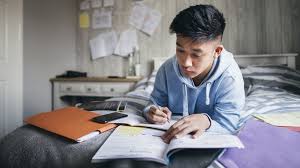 কবি জসীমউদ্দীনের তিনটি কাব্যগ্রন্থ্যের নাম উল্লেখ কর ।
আর্দশ পাঠ
সরব পাঠ
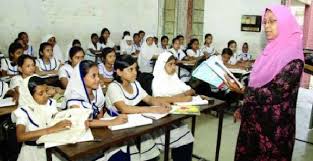 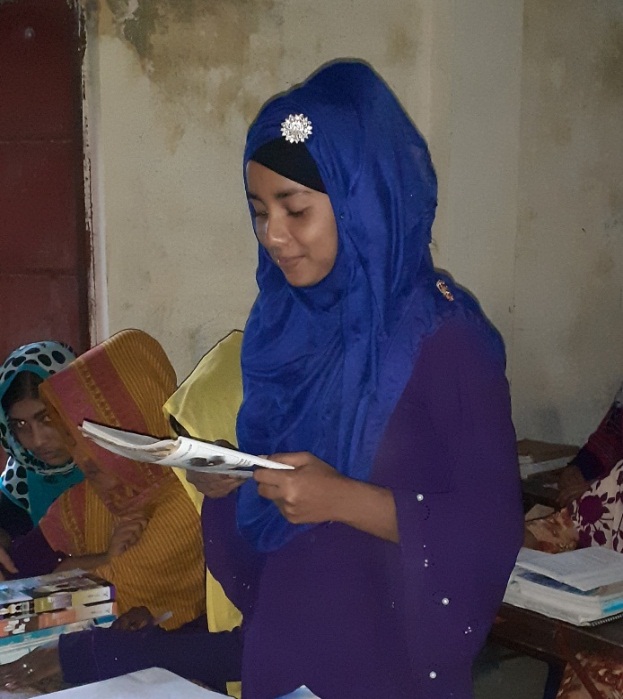 শব্দার্থ
ভোমর –  মৌমাছি । ভ্রমরের কথ্য রূপ ভোমর ।
শালি ধান- এক প্রকার আমন ধান, যা হেমন্ত কালে উৎপন্ন হয় ।
গাই দোহনের শব্দ – গাভীর দুধ দোহনের শব্দ ।
জোড়ায় কাজ
সময়ঃ ১০ মিনিট
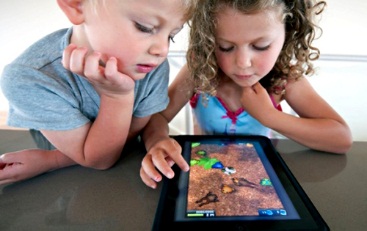 ভোমর, শালি ধান, শব্দগুলোর অর্থ দিয়ে বাক্য তৈরি কর ।
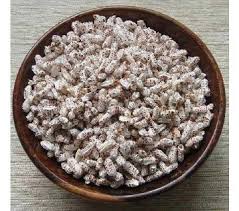 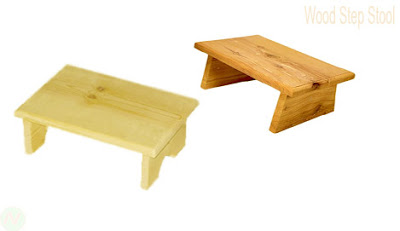 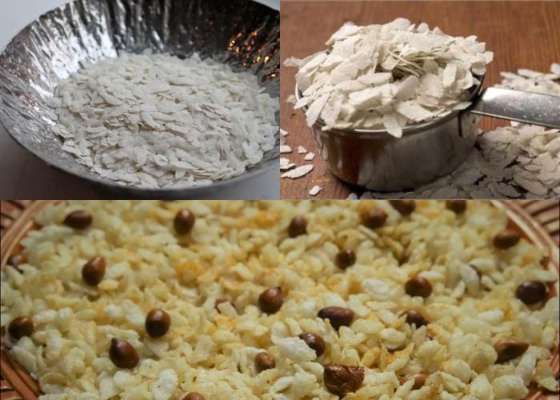 খই
চিড়ে
পিঁড়ে
আমার বাড়ি যাই ও ভোমর,
বসতে দেব পিঁড়ে,
জলপান যে করতে দেব
শালি ধানের চিড়ে ।
শালি ধানের চিড়ে দেব
বিন্নি ধানের খই ।
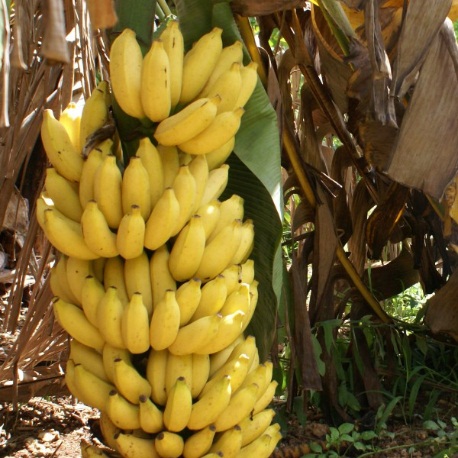 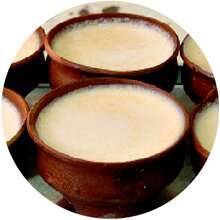 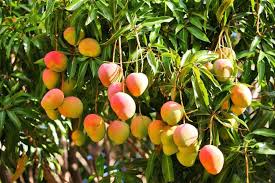 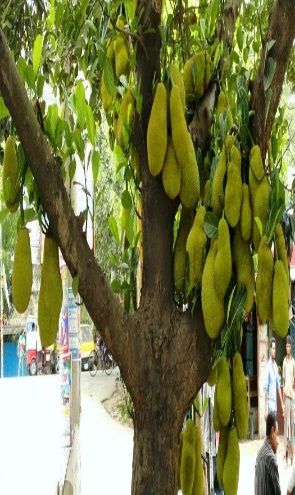 আম
কলা
দই
কাঁঠাল
বাড়ির গাছের কবরী কলা,
গামছা – বাধা দই ।
আম -  কাঁঠালের বনের ধারে 
শুয়ো  আঁচল পাতি,
গাছের শাখা দুলিয়ে বাতাস
করব সারা রাতি ।
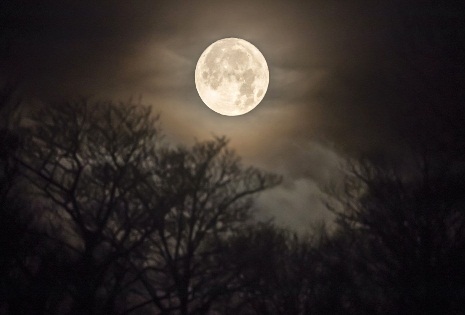 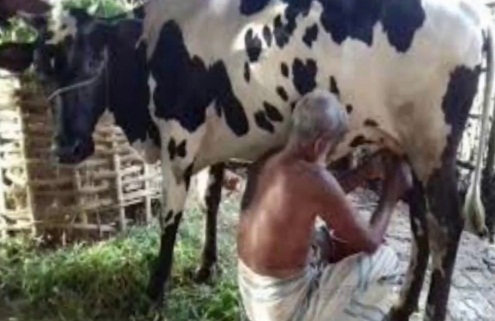 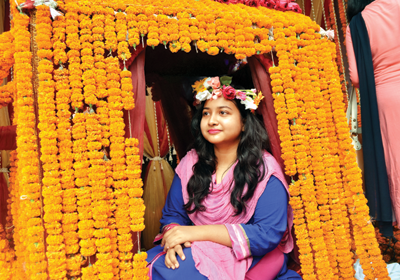 চাঁদ
ফুলের মালা
গাই দোহন
চাঁদ মুখে তোর চাঁদের চুমো,
মাখিয়ে দেব সুখে,
তারা ফুলের মালা গাথি,
জড়িয়ে দেব বুকে ।
গাই দোহনের শব্দ শুনি
জেগো সকাল বেলা,
সারাটি দিন তোমায় লয়ে 
করব আমি খেলা ।
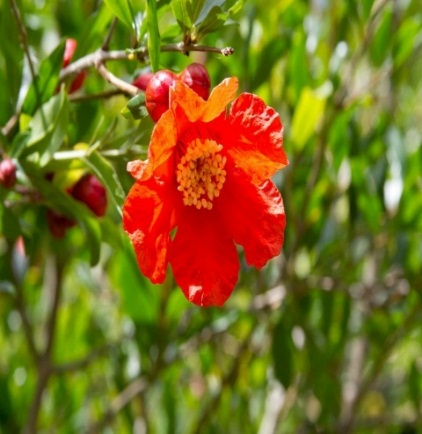 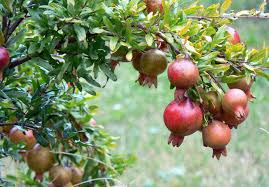 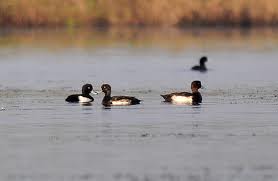 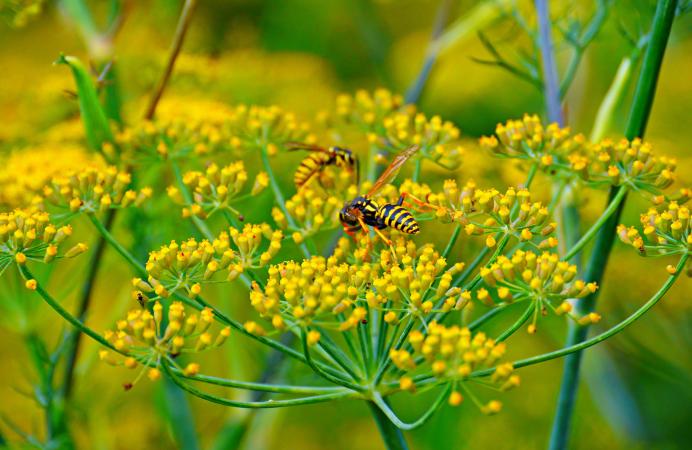 দিঘির জলে হাস
মৌরি ফুল
ডালিম ফুলের হাসি
ডালিম গাছ
আমার বাড়ির ডালিম গাছে
ডালিম ফুলের হাসি,
কাজলা দিঘির কাজল জলে
হাসগুলি যায় ভাসি ।
আমার বাড়ি যাই ও ভোমর
এই বরাবর পথ,
মৌরি ফুলের গন্ধ শূকে
থামি ও তব রথ ।
সময়ঃ ১৫ মিনিট
দলীয় কাজ
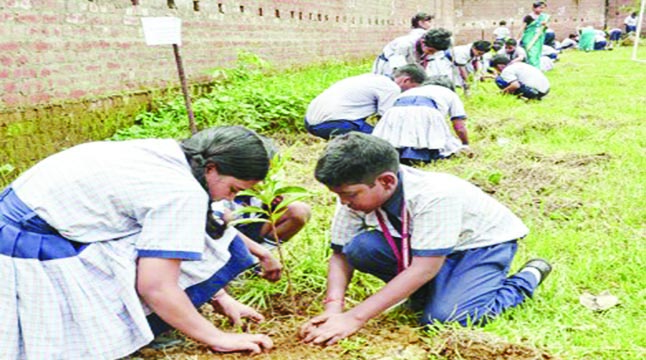 কবি তাঁর বন্ধু বা প্রিয়জনকে নিজের গ্রামের বাড়িতে নিমন্ত্রন করেছেন, এবং তিনি কি দিয়ে আপ্যায়ন করাতে চান যা ‘ আমার বাড়ি’ কবিতায় ফুটে উঠেছে, তাঁর একটি তালিকা তৈরি কর ।
মূল্যায়ন
কবি জসীমউদ্দীন কত সালে মৃত্যু বরণ করেন ।
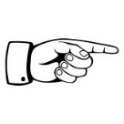 (খ) ১৯৭২
(ক) ১৯১৯
(ঘ) ১৯৭৬
(গ) ১৯৭৫
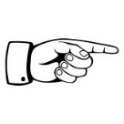 ‘থামি ও তব রথ’- দ্বারা কি বোঝানো হয়েছে ?
(খ) রথ দেখা
(ক) যাত্রা বিরতি
(ঘ) রথ চালনা
(গ) গন্তব্যে পৌছানো
বাড়ির কাজ
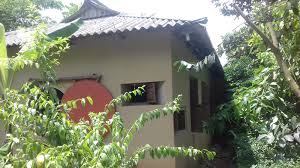 কবি জসীমউদ্দীনের ‘আমার বাড়ি’ কবিতার সারমর্ম লিখে আনবে ।
ধন্যবাদ
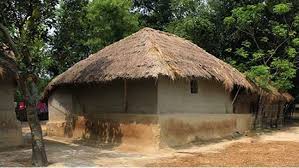